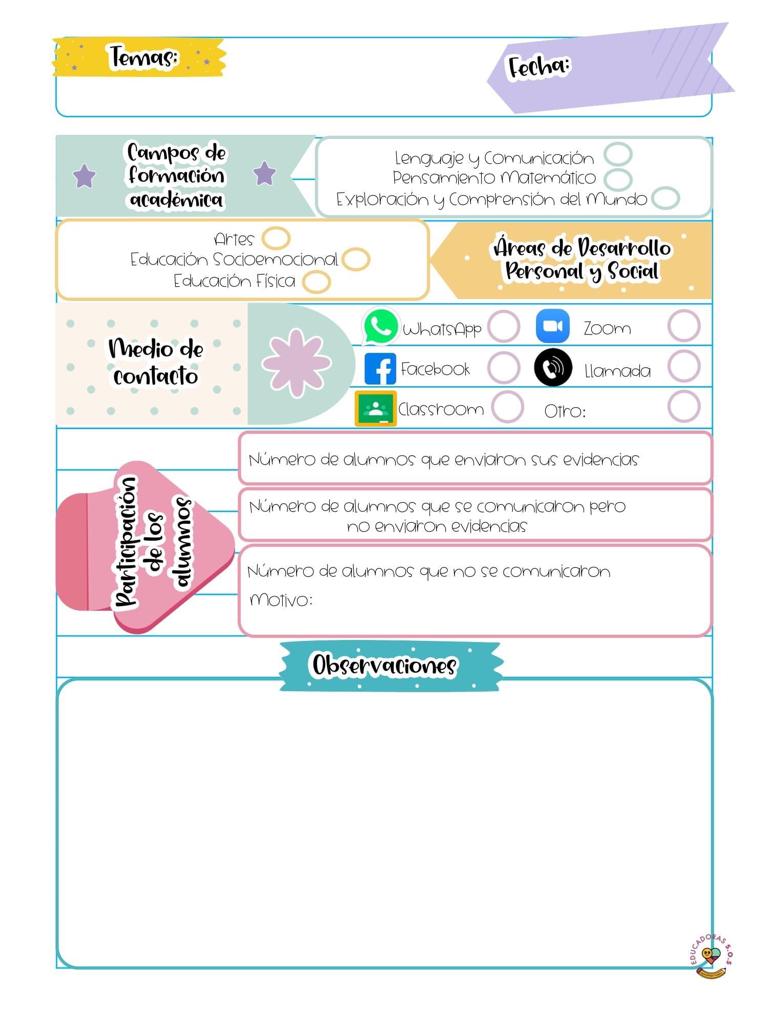 Datos
Datos
Viernes 16 de abril de 2021
J. N. “María L. Pérez de Arreola”
Gabriela Guadalupe Rodríguez Díaz
2° A
11
El día de hoy la asistencia fue de 15 alumnos. 
Se logró cumplir con las actividades planeadas para el día de hoy y se incluyó la participación de un padre de familia que les platicó a los alumnos sobre los instrumentos que él tocaba y cantó con ellos algunas canciones, esta dinámica emocionó mucho a los niños, realizaron cuestionamientos para resolver algunas dudas, considero que fue muy favorecedor, que se seguirá implementando, además se incluye de mejor manera a la comunidad de padres de familia en este proceso. Posteriormente se llevó a cabo un taller, esta estrategia siempre motiva a los alumnos a asistir a la clase y se favorece el aprendizaje esperado.
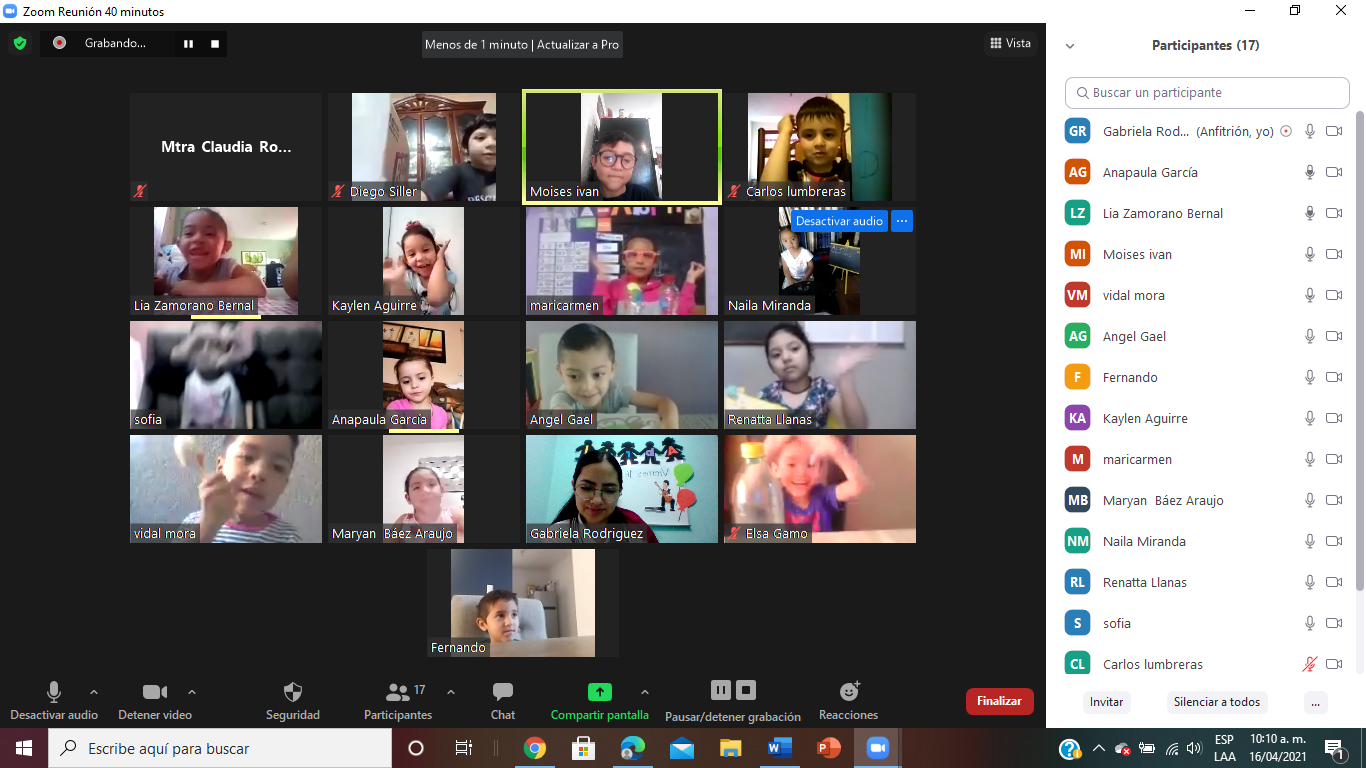 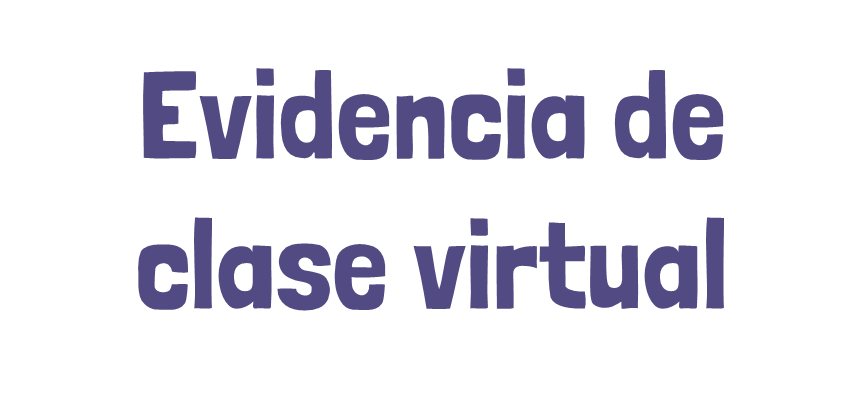